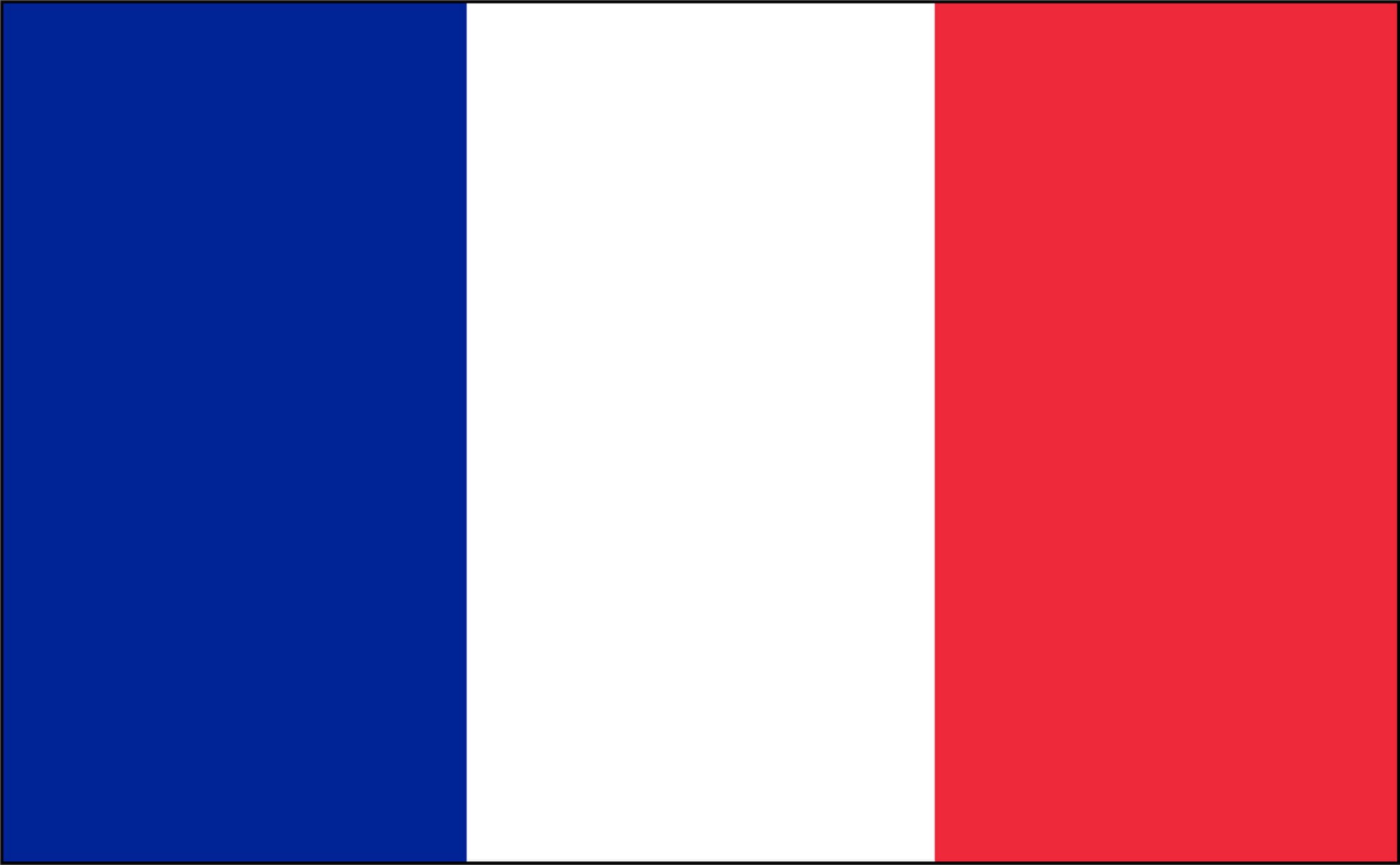 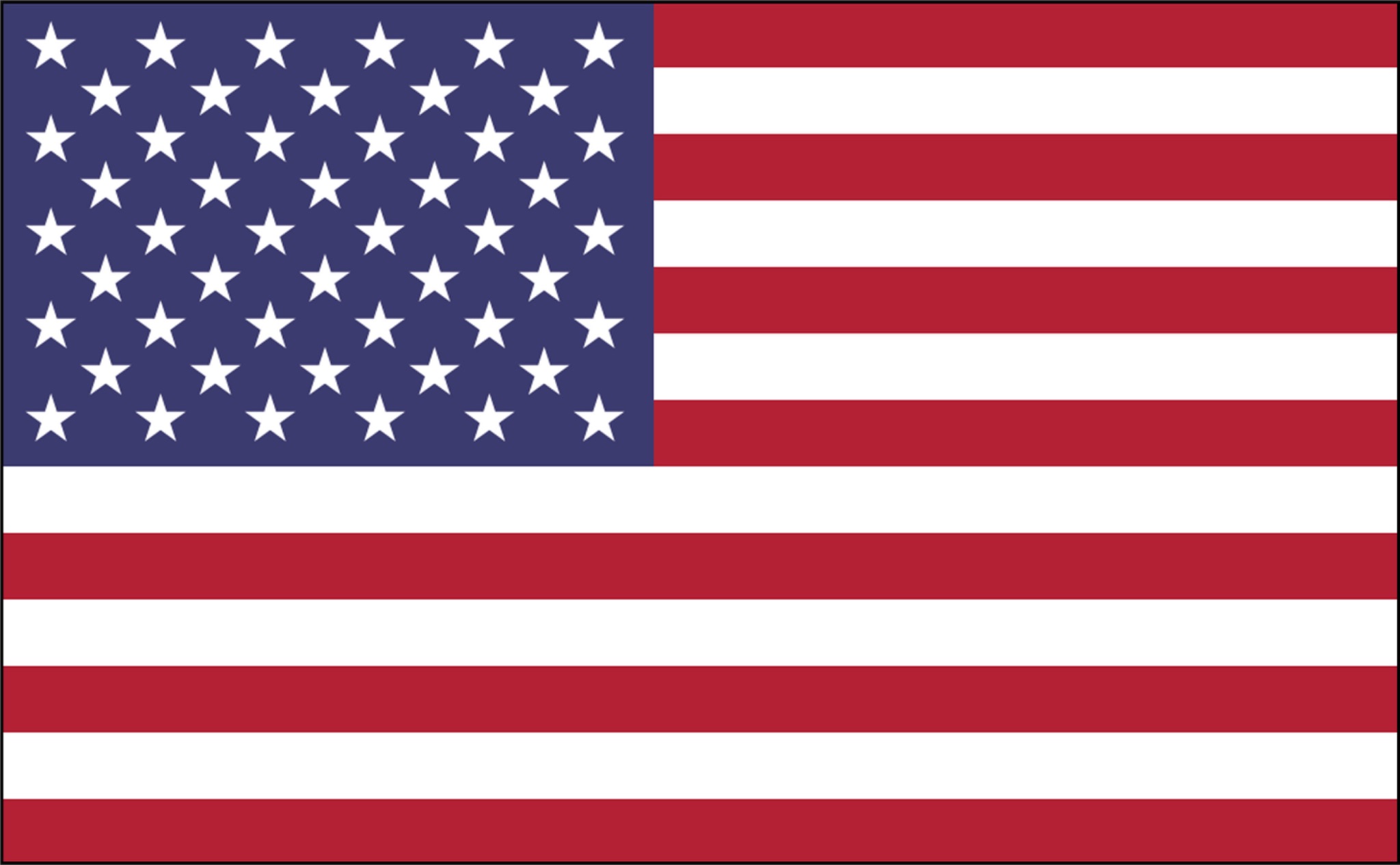 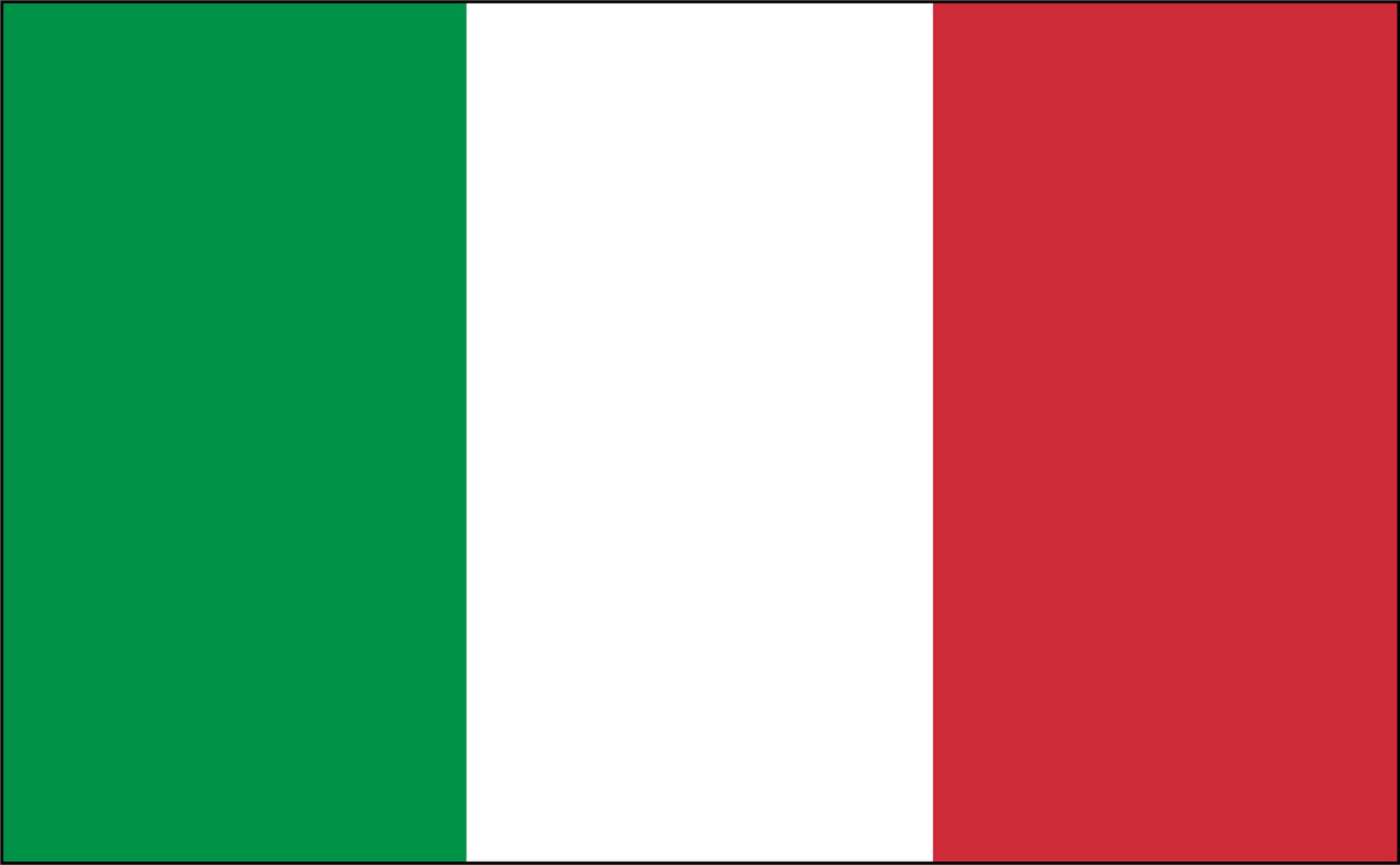 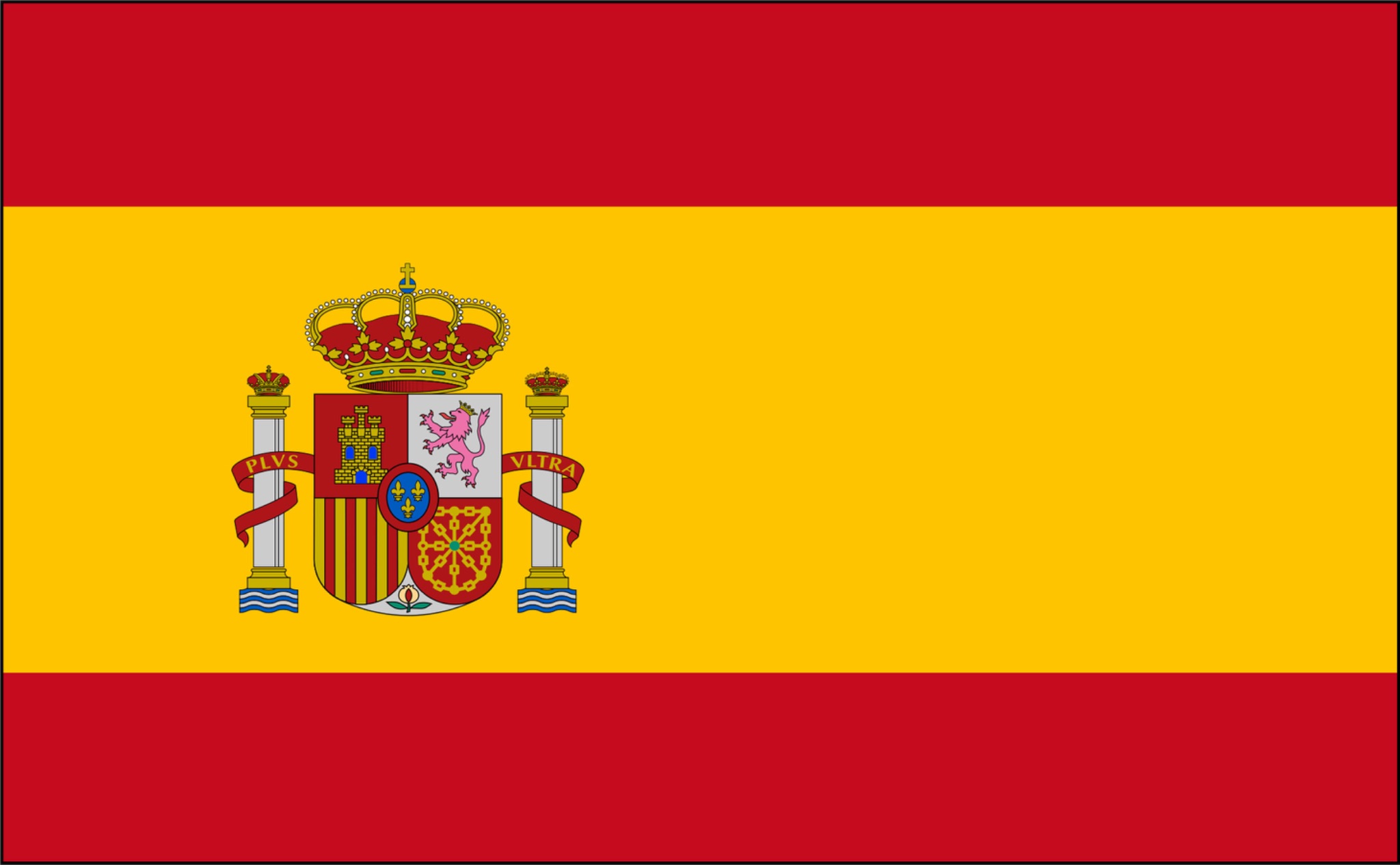 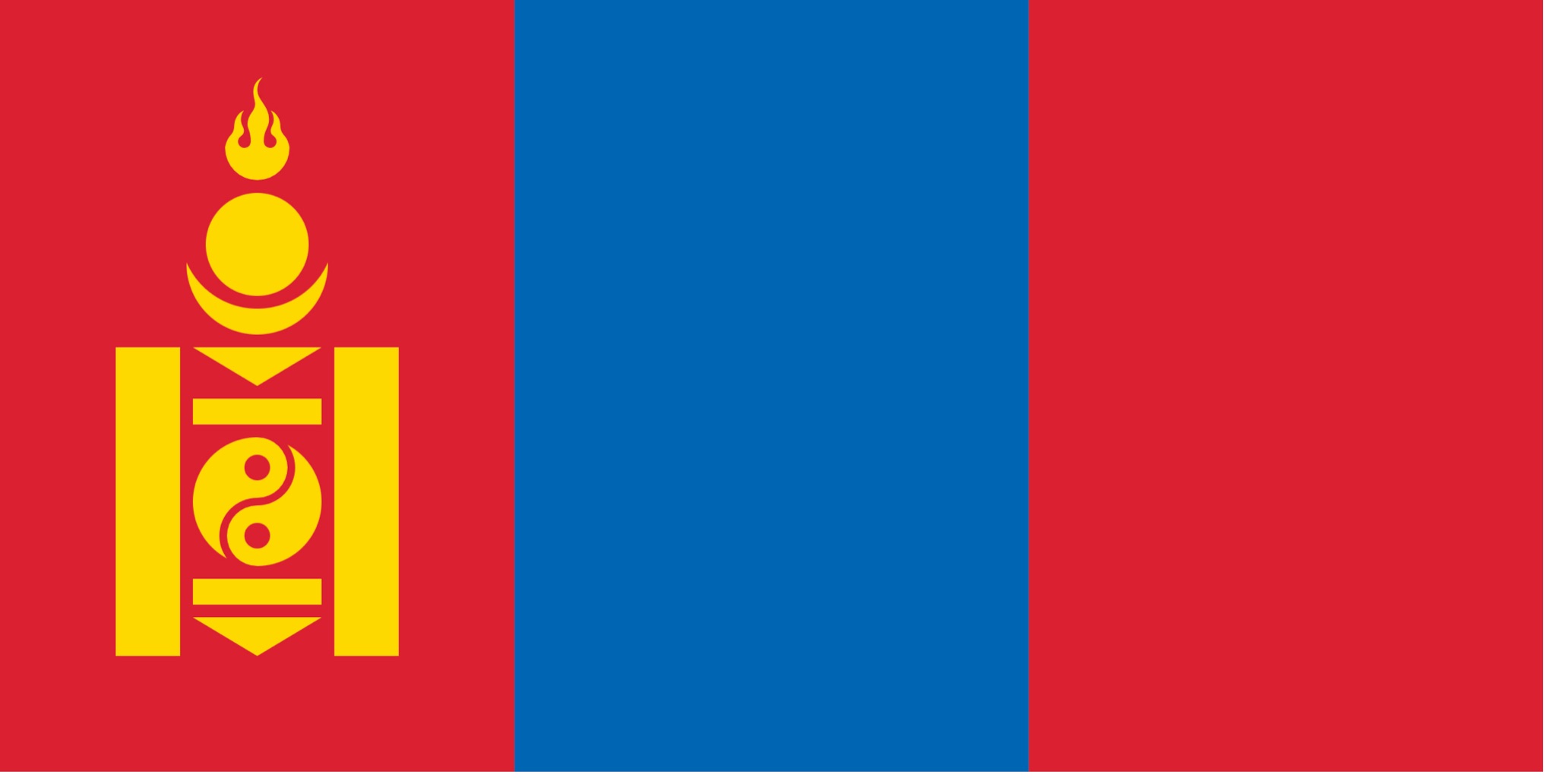 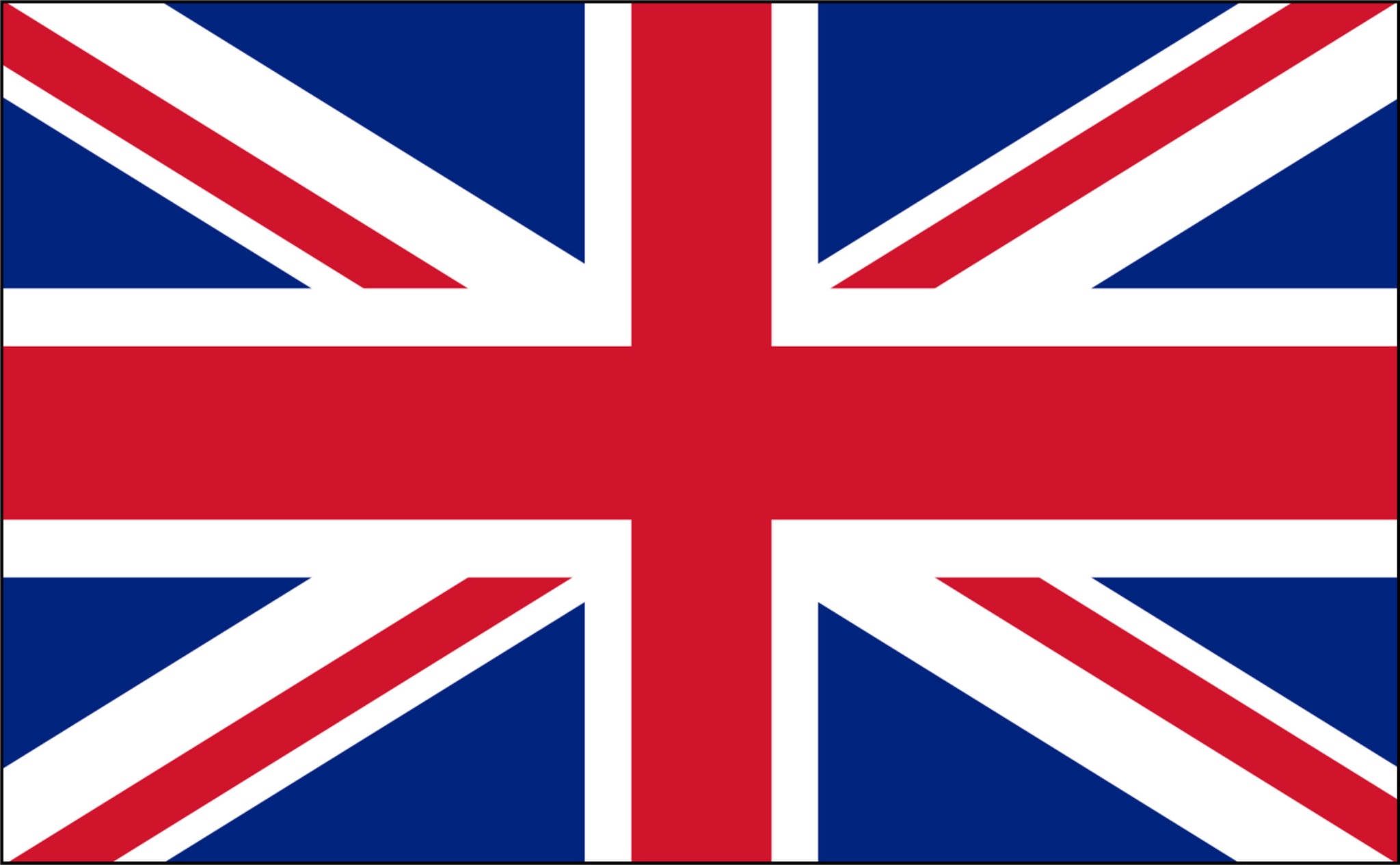 Bingo Quiz Countries
code-14-001
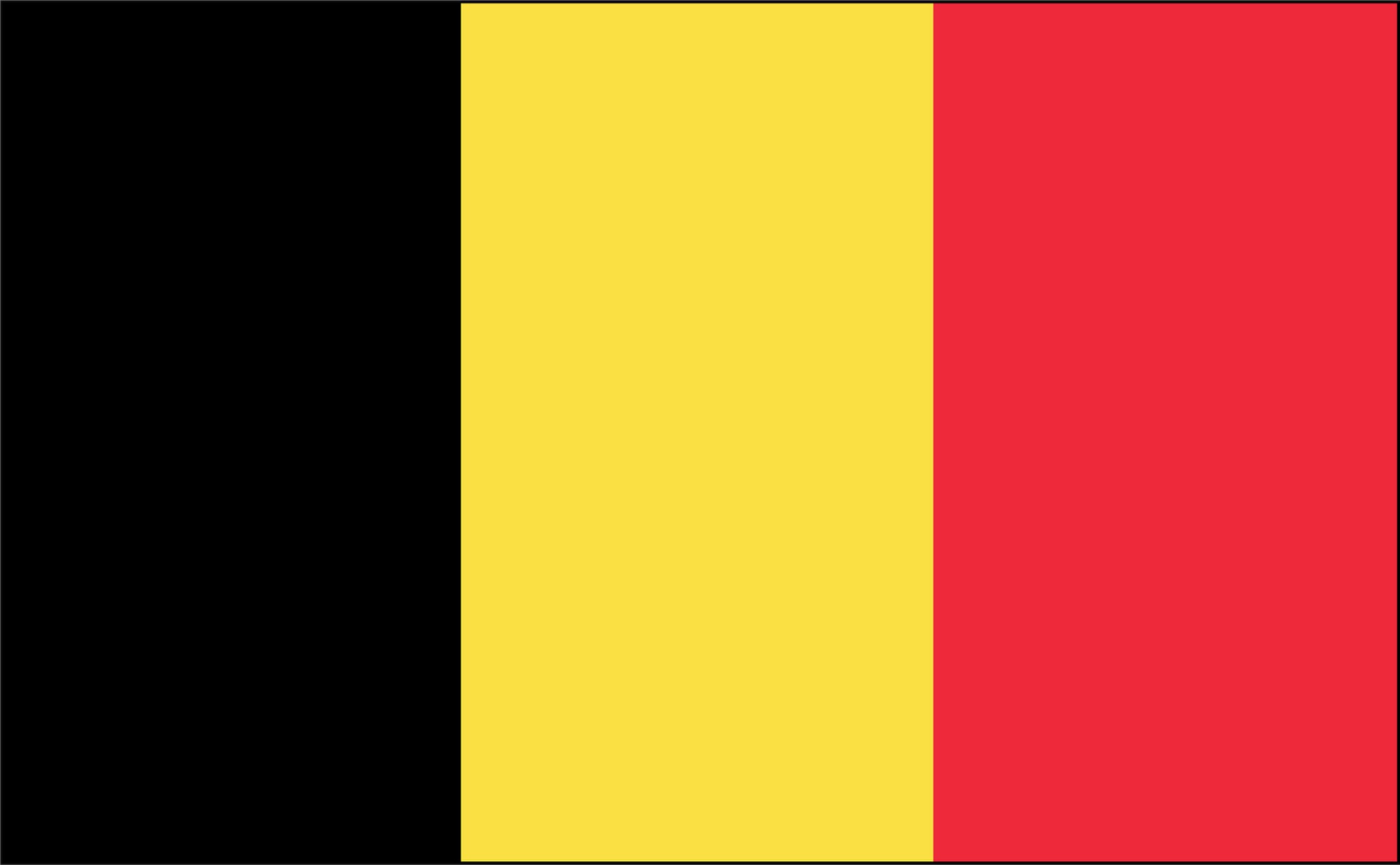 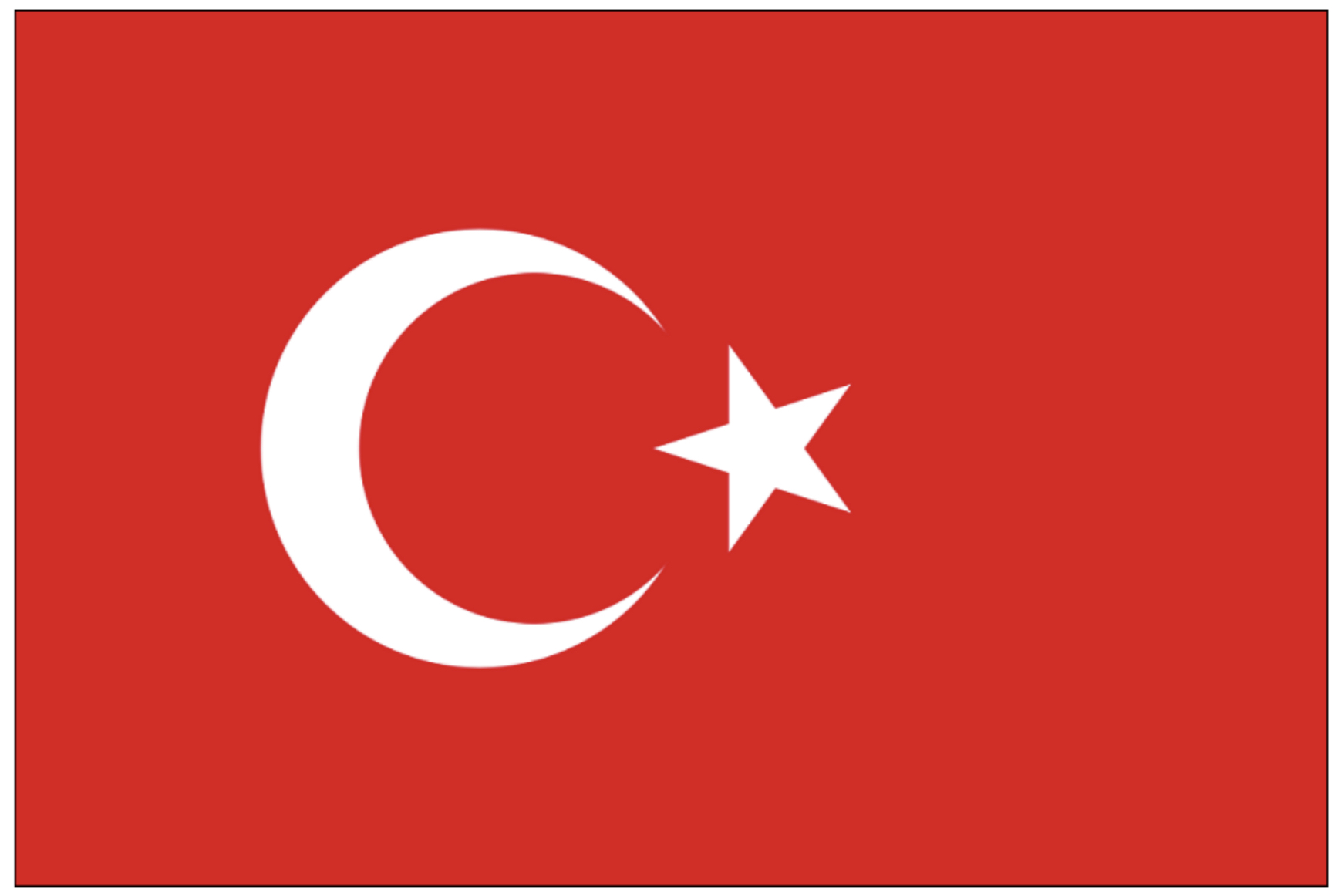 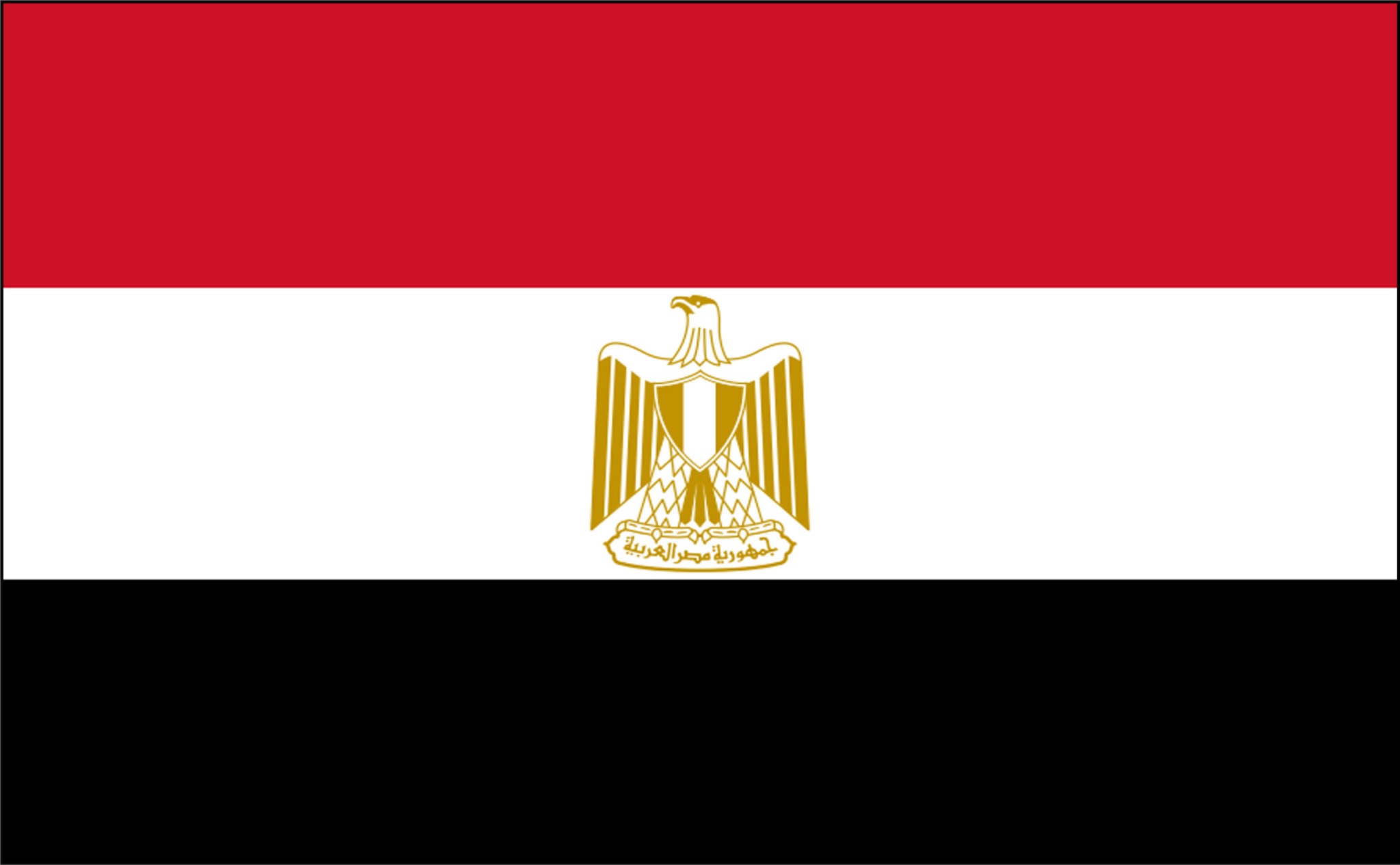 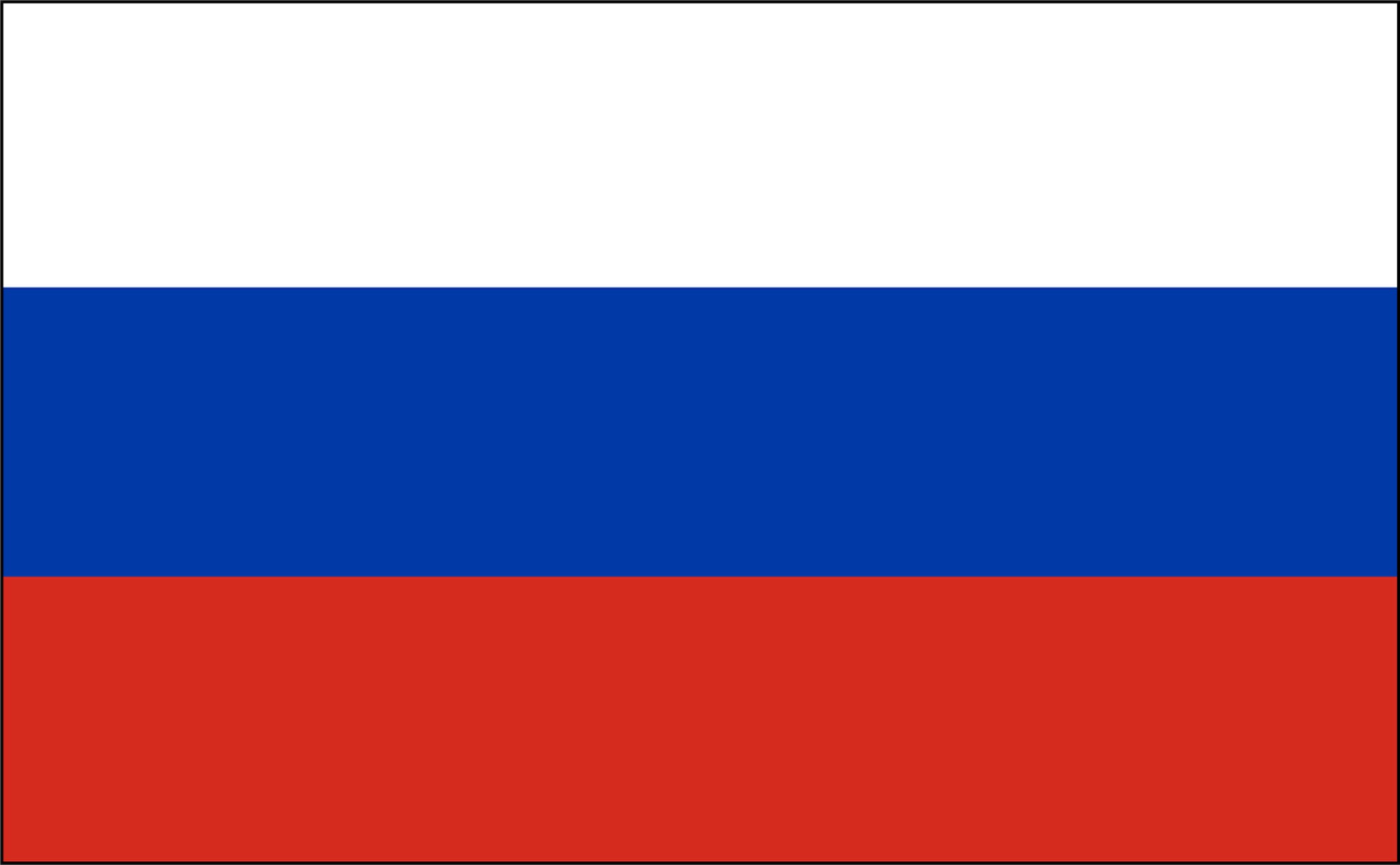 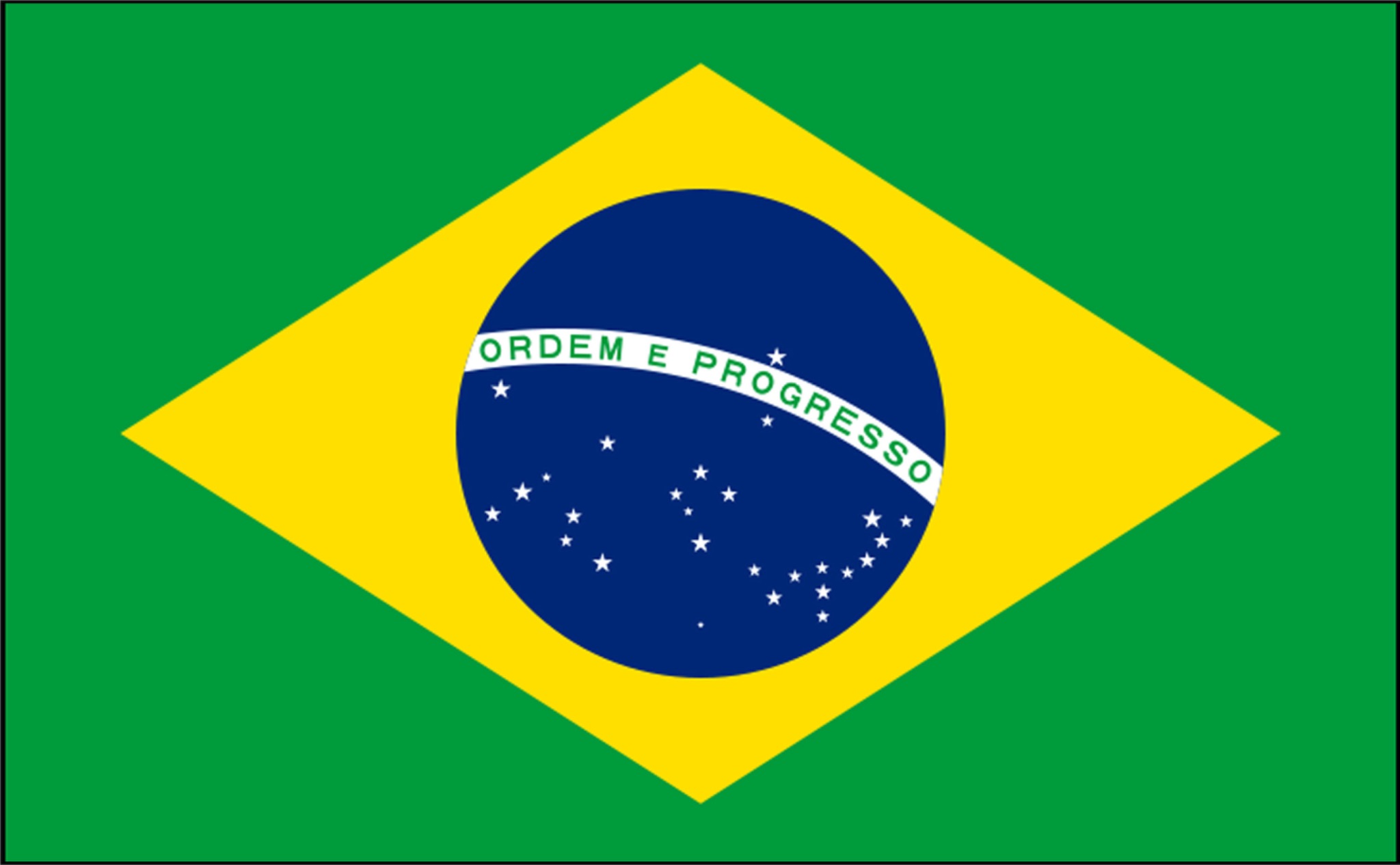 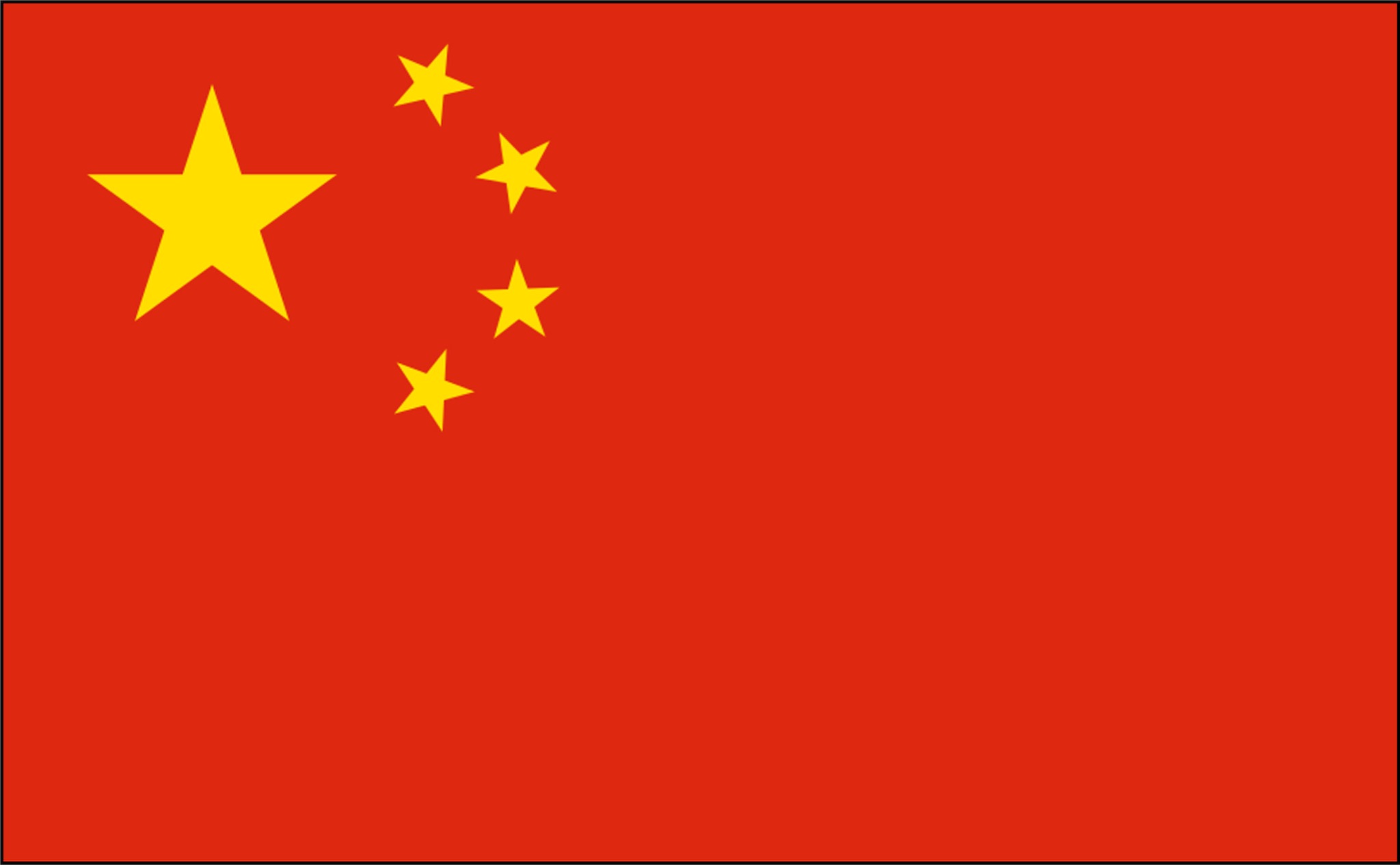 [Speaker Notes: Ni-Hao
(Ni-Hao-Maa) polite version]
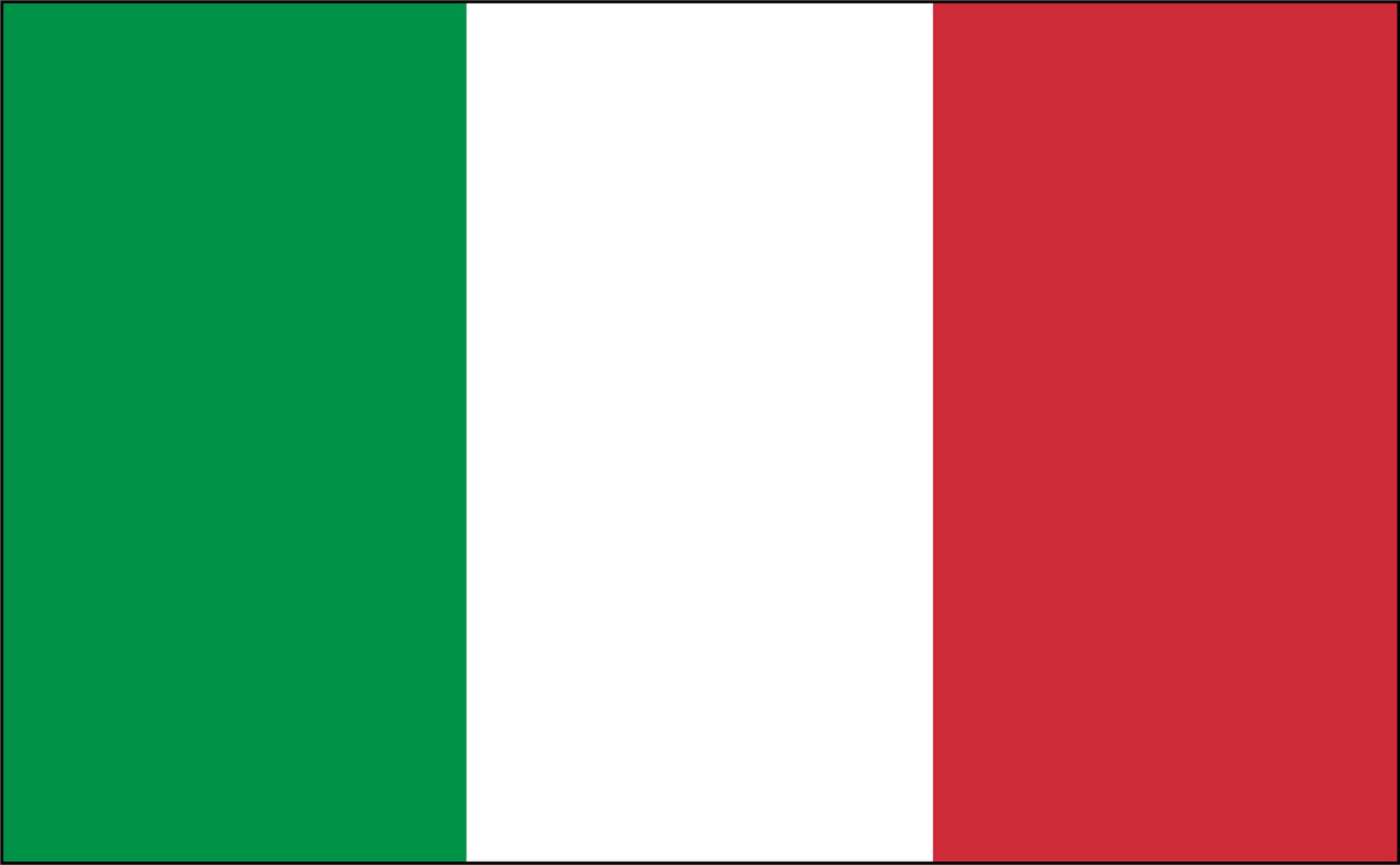 [Speaker Notes: Bongiorno
Emphasize on the “gio”]
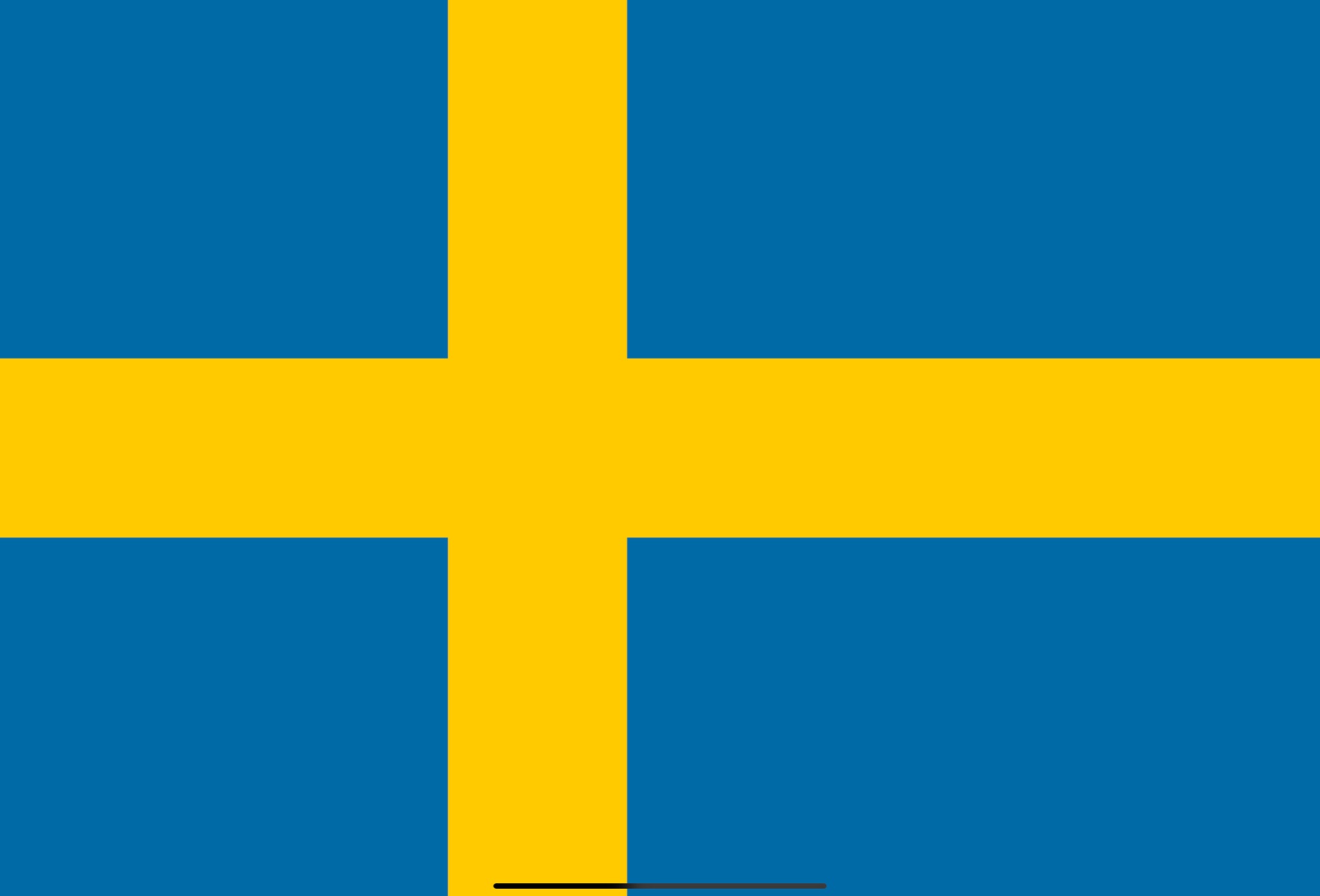 [Speaker Notes: Hej!
(the “!” is important)]
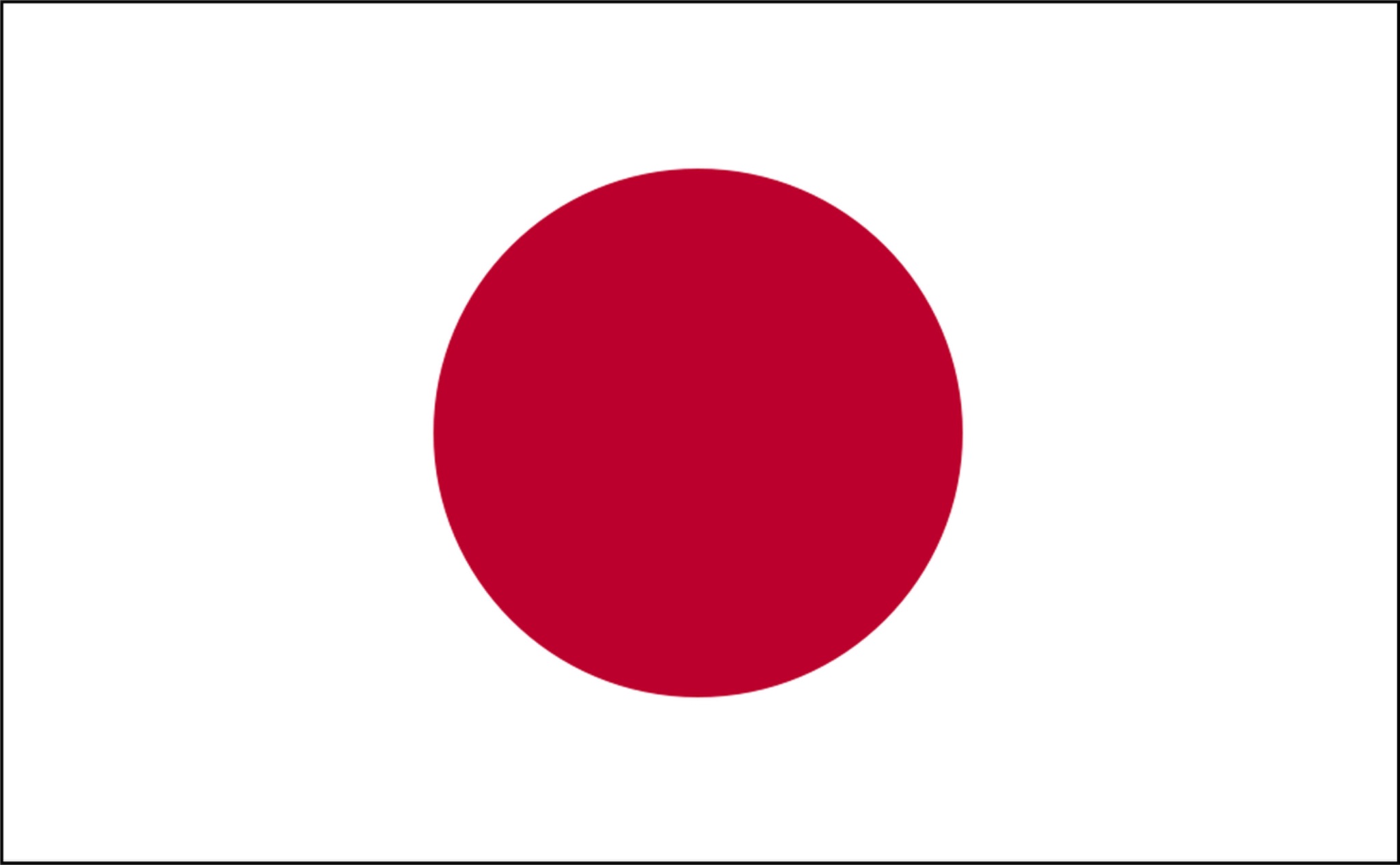 [Speaker Notes: kon-nichi-ha]
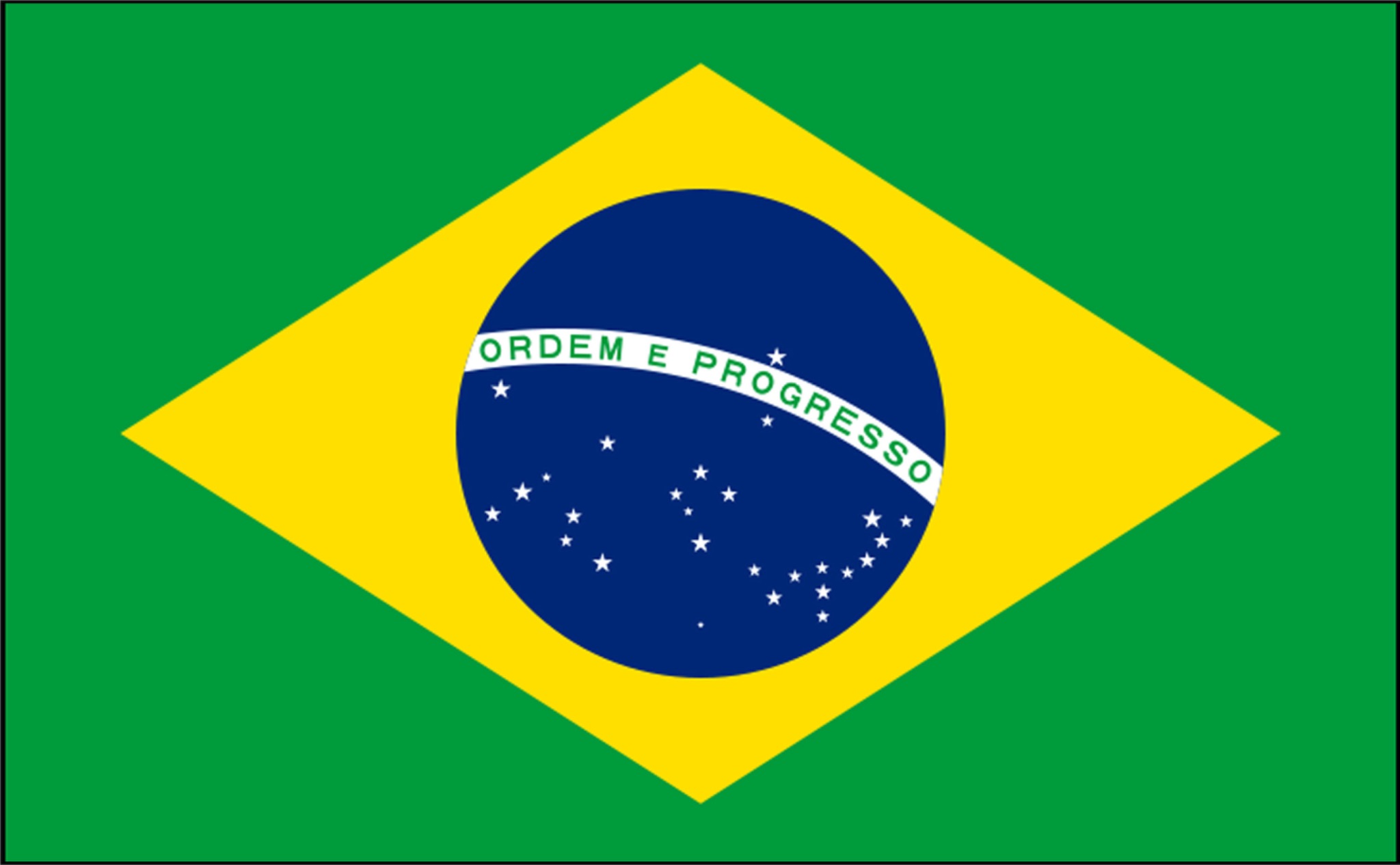 [Speaker Notes: Ola (familiar)]
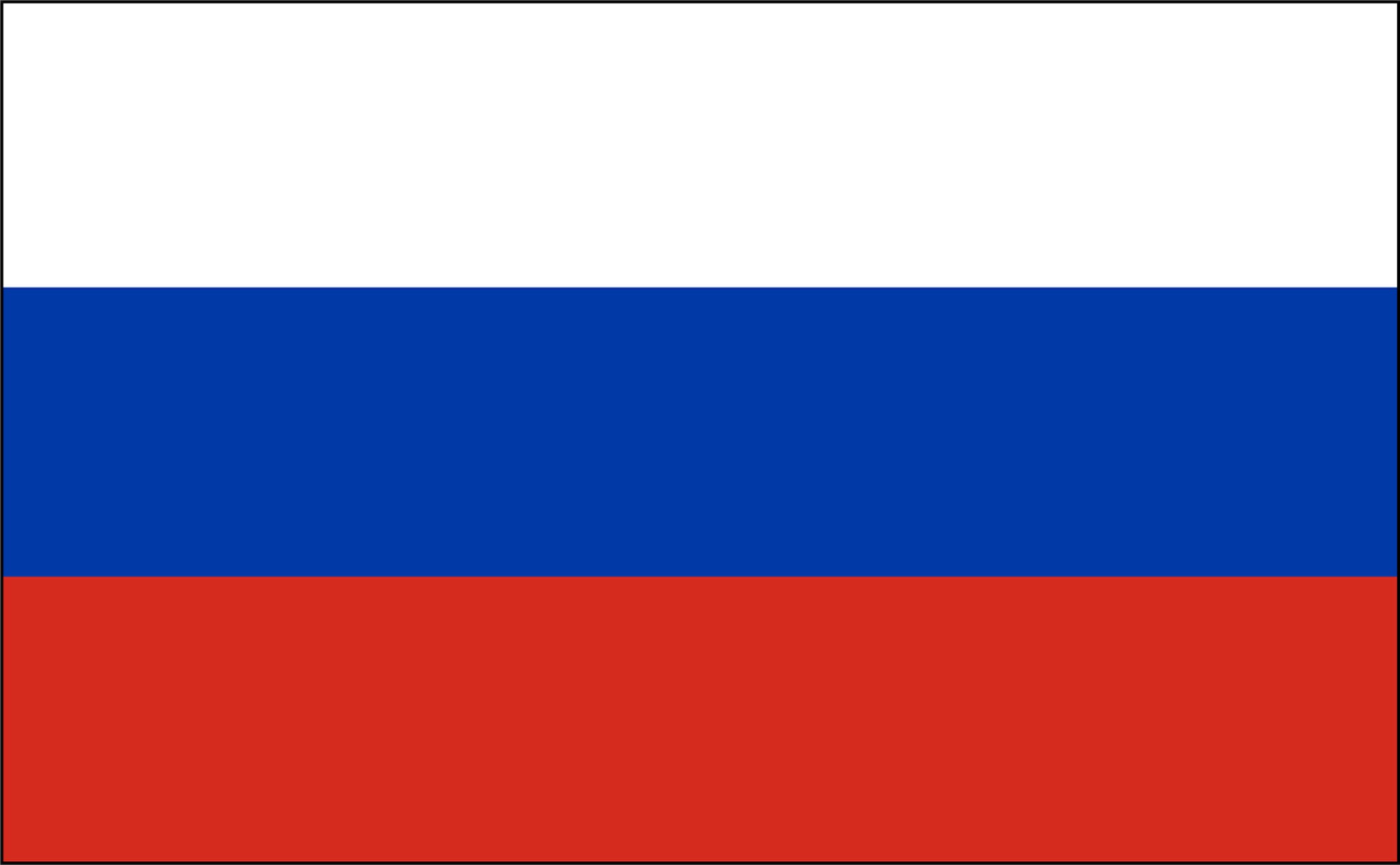 [Speaker Notes: Priviet
The “r” is between the “r” and the “l” sound
The “v” is between the “v” and the “b” sound]
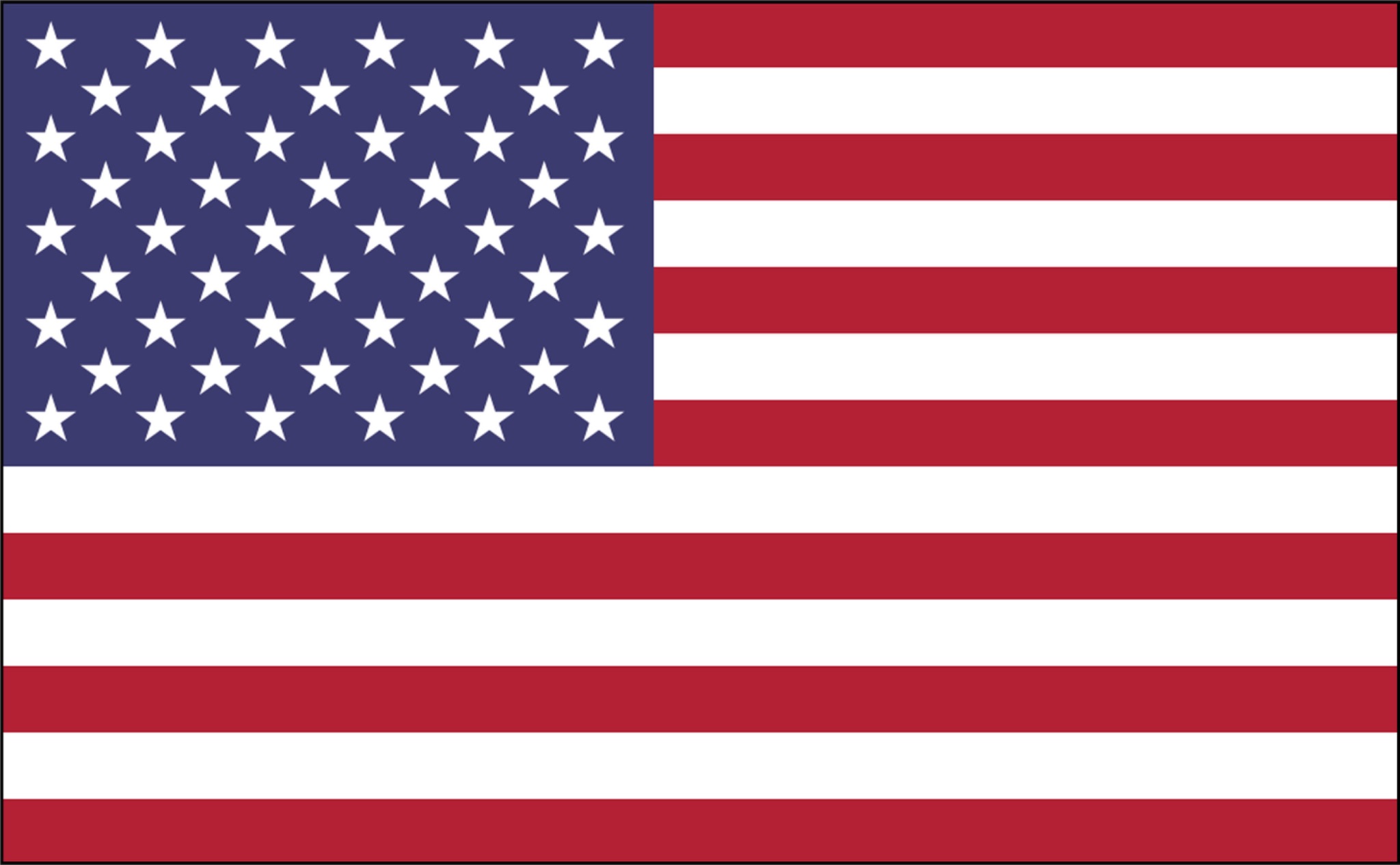 [Speaker Notes: Hi!]
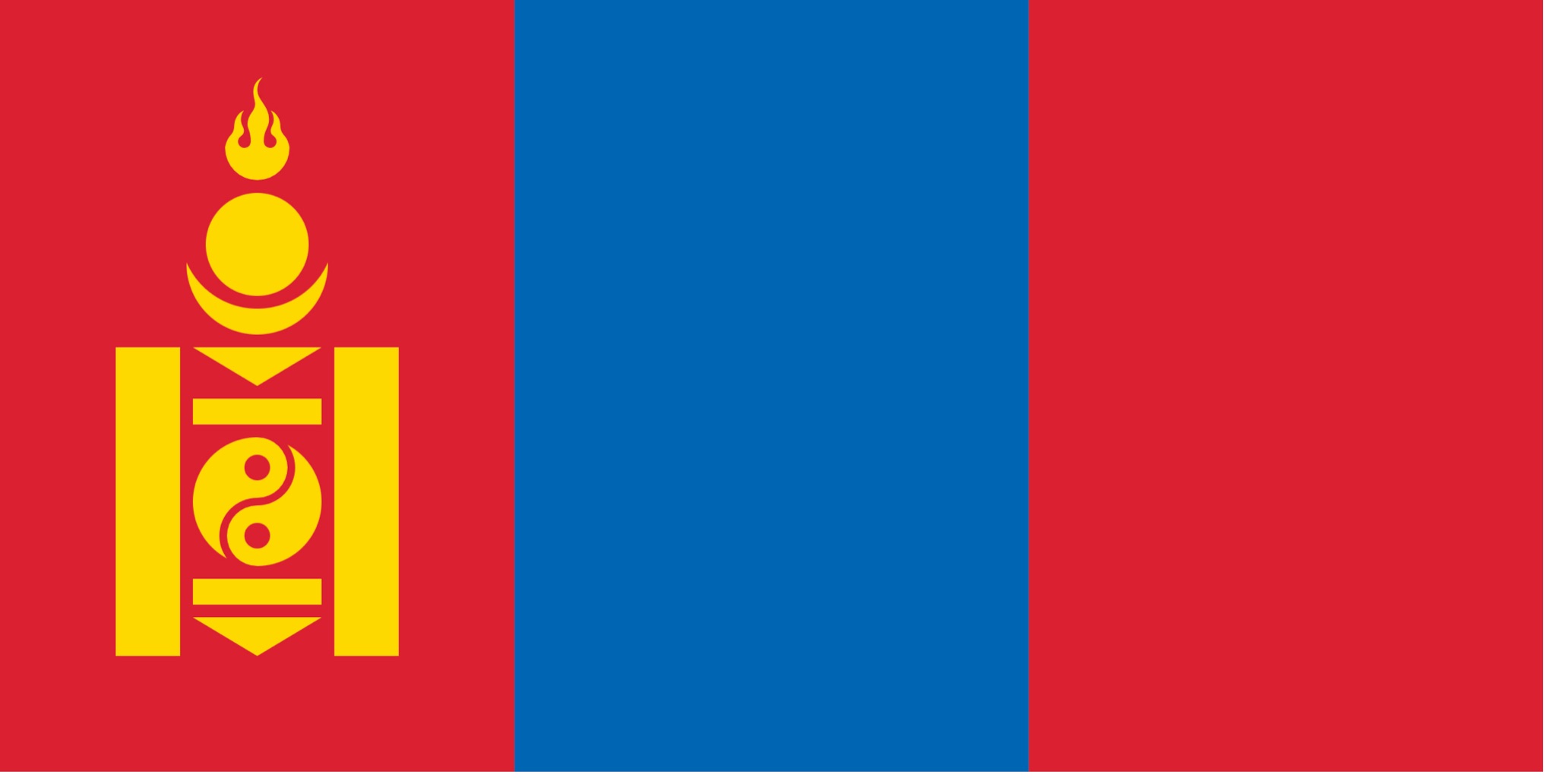 [Speaker Notes: Sain uu
(ask a mongol, I don’t know the right pronunciation)]
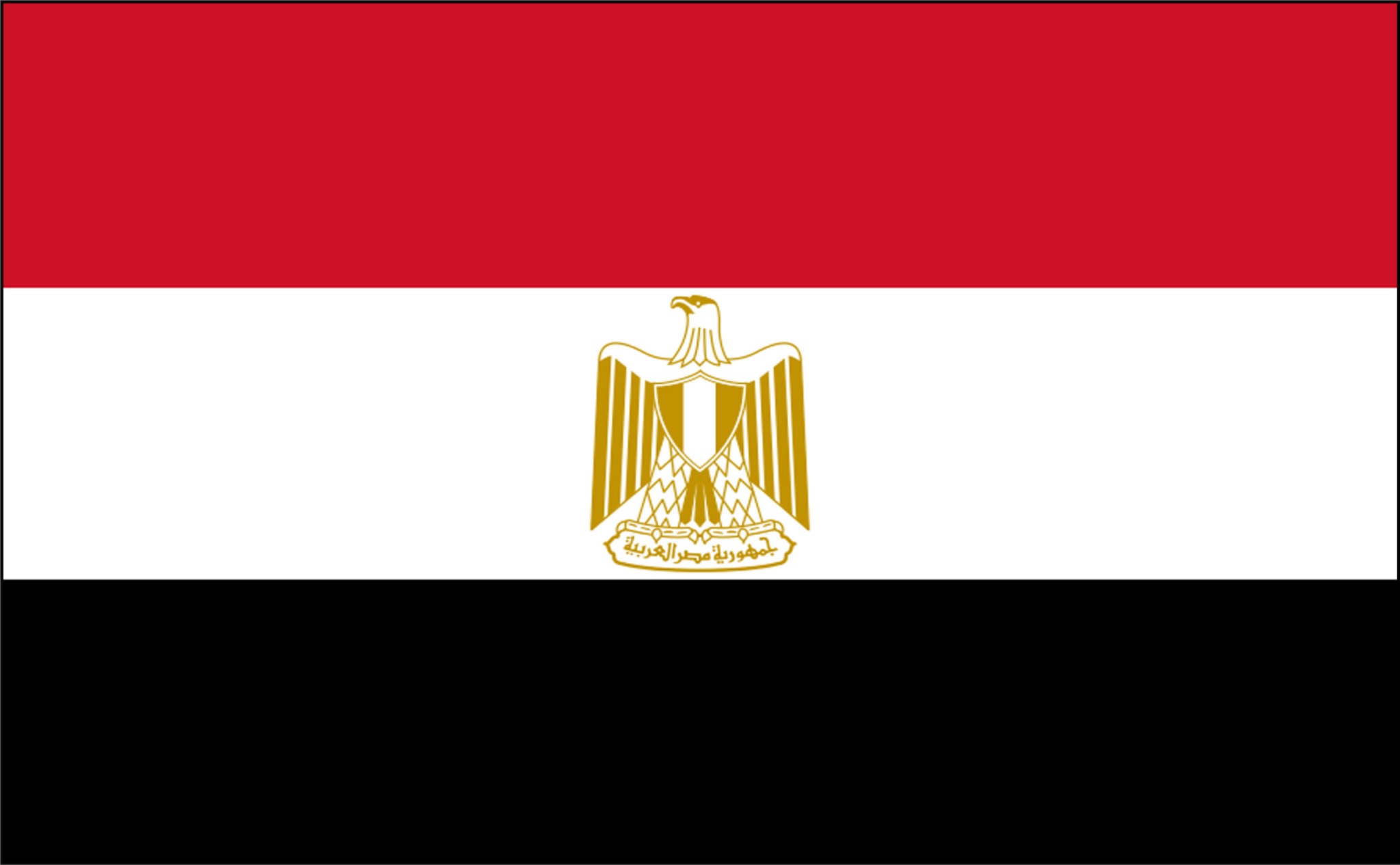 [Speaker Notes: Assallahm alleyKum]
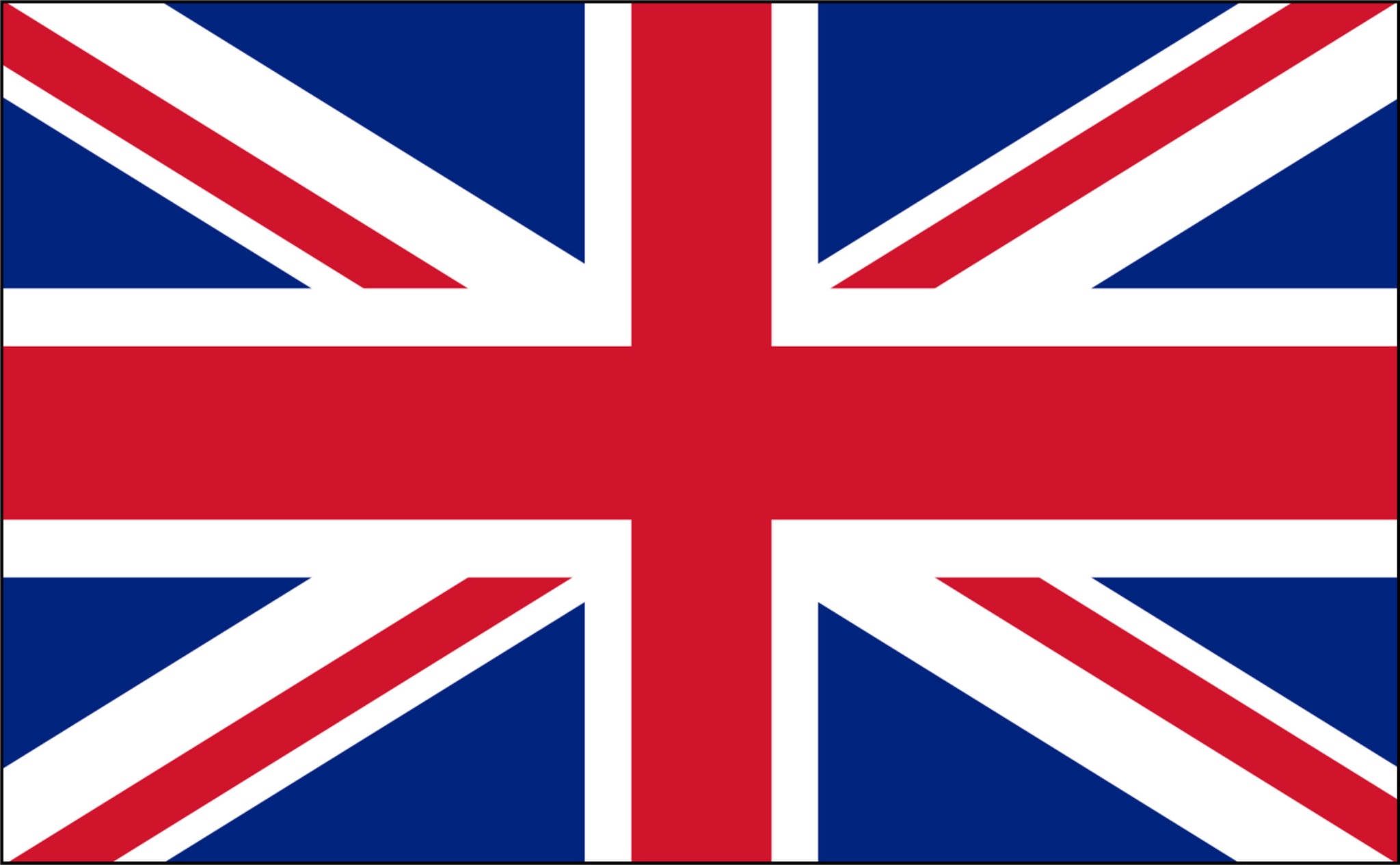 [Speaker Notes: Good Morning Sir!]
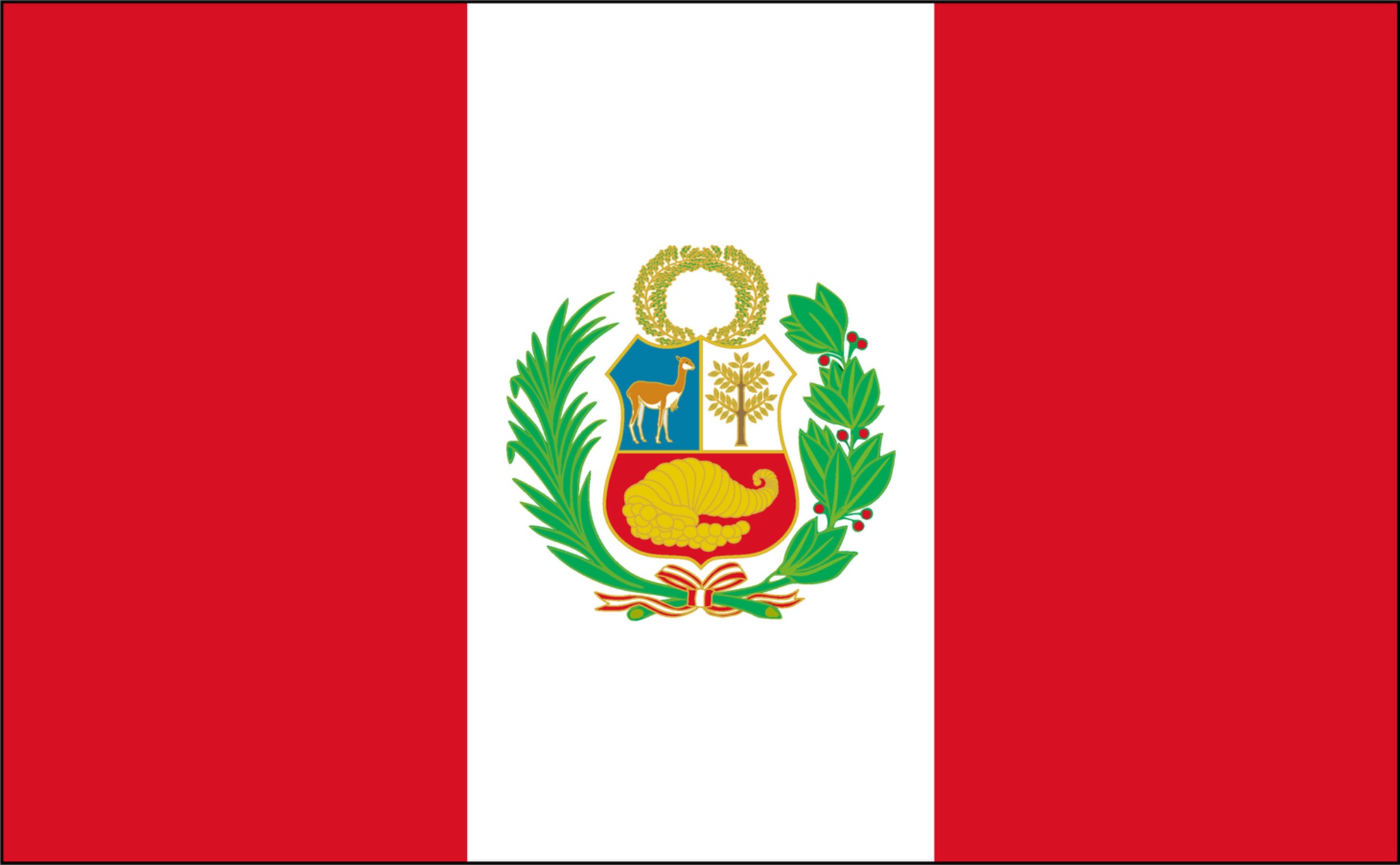 [Speaker Notes: Buenos Dias]
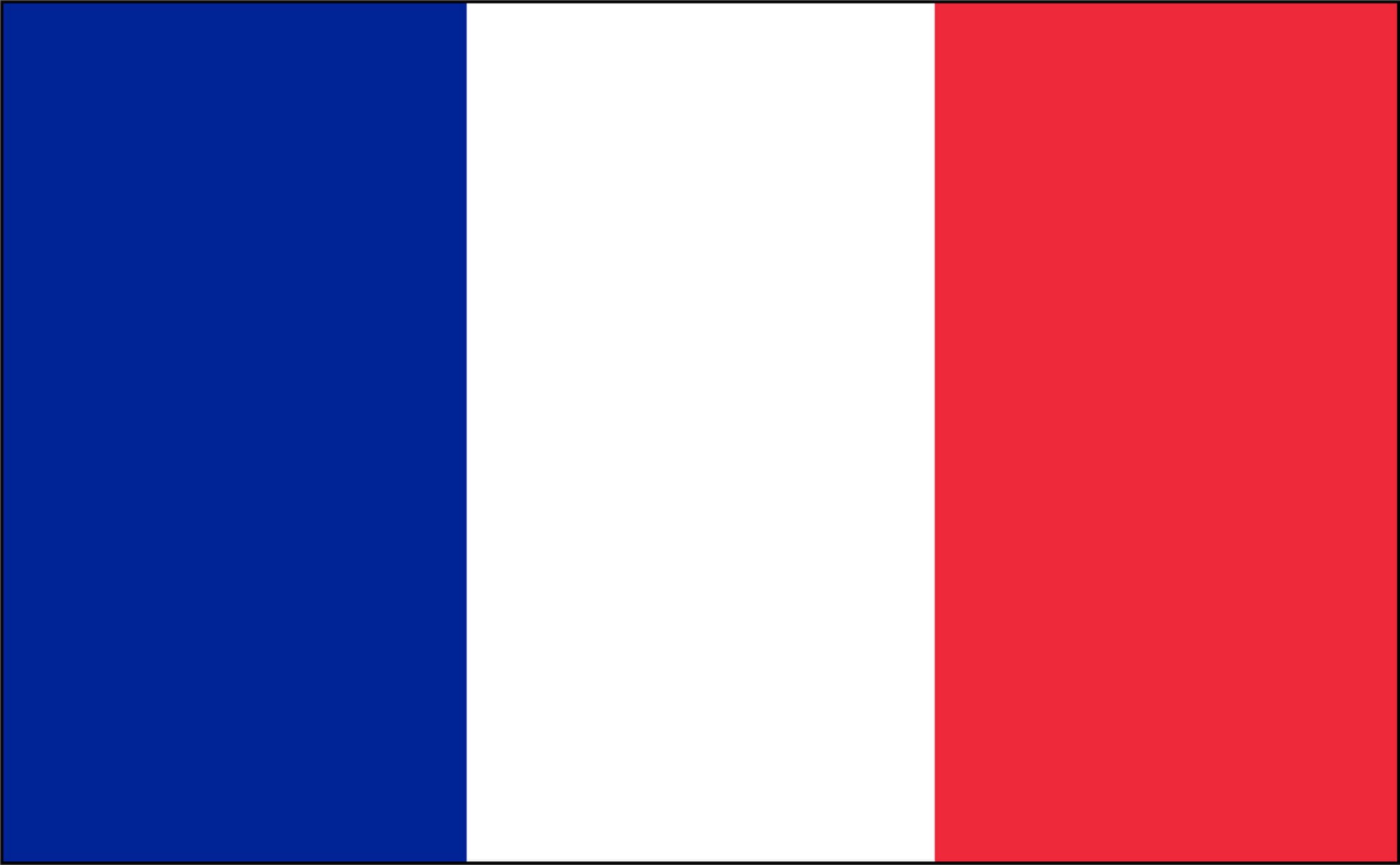 [Speaker Notes: Bonjour]
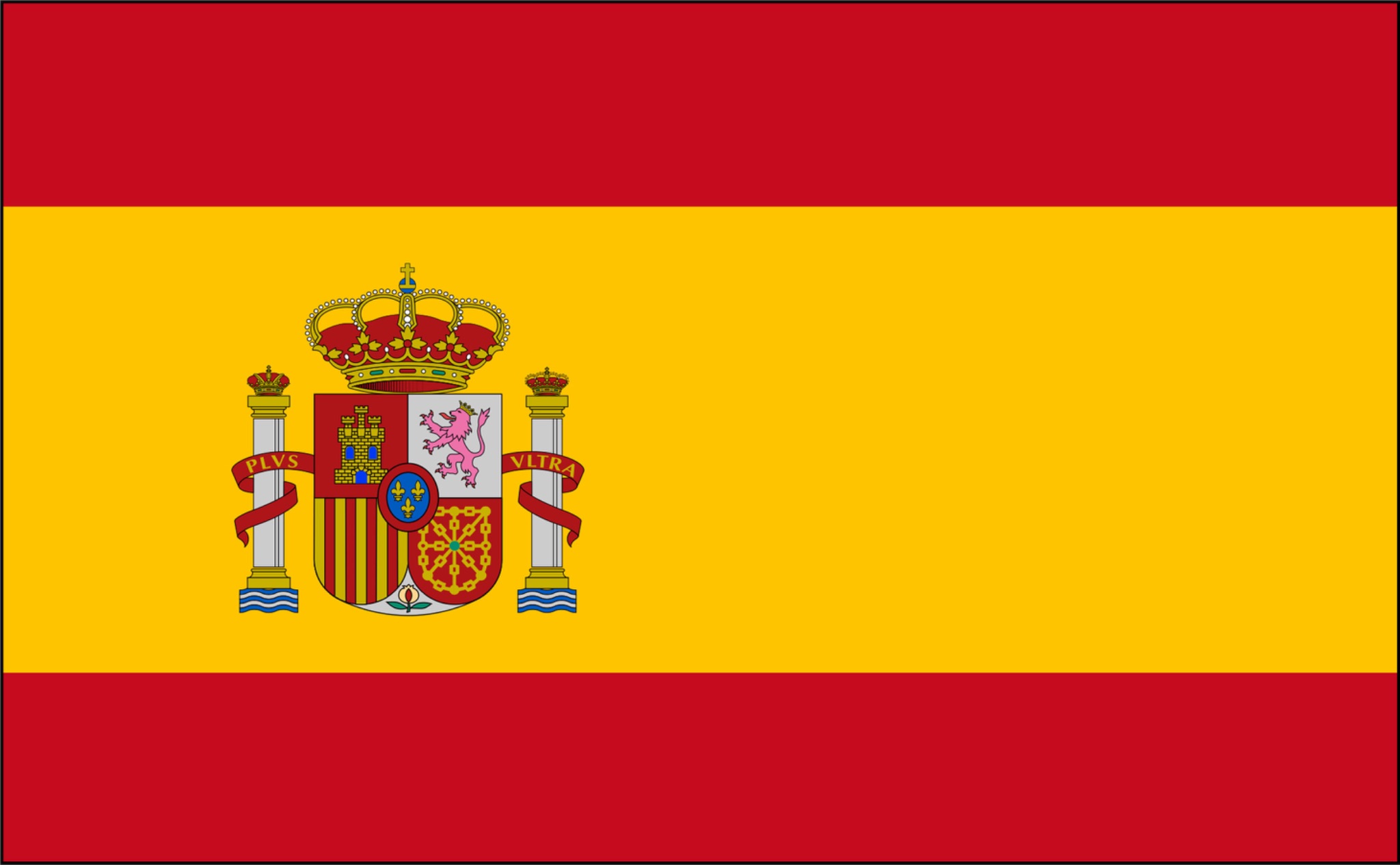 [Speaker Notes: Hola
(the “h” sound is important, like the Japanese”ho”)]
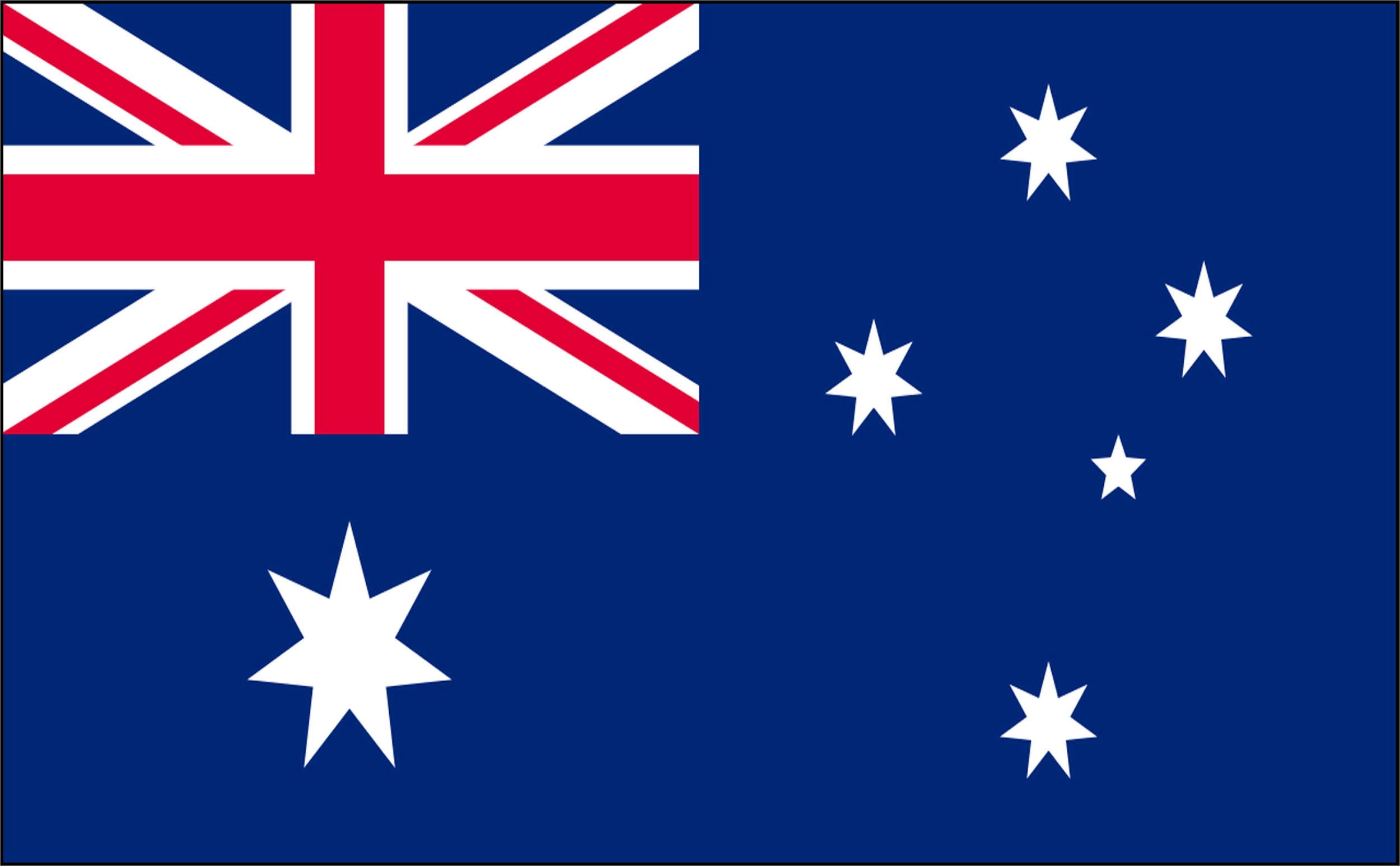